Two parallel plate capacitors of different capacitance will have the same charge on their plates if they are connected in _______.
series
parallel
either serial or parallel
(it can’t happen!)
When induced, electric fields in a conductor travel with a speed approaching that of light.
True
False
In the presence of an electric field on a conducting wire, electrons are accelerated to close to the speed of light along the conducting wire’s surface.
True
False
The equivalent resistance of any number of resistors in _____ equals the sum of their individual resistances.
series
parallel
both series and parallel
neither series nor parallel
For any number of resistors in parallel, the equivalent resistance is always less than any individual resistance.
True
False
Find the equivalent resistance of the combination depicted in the figure to the right.
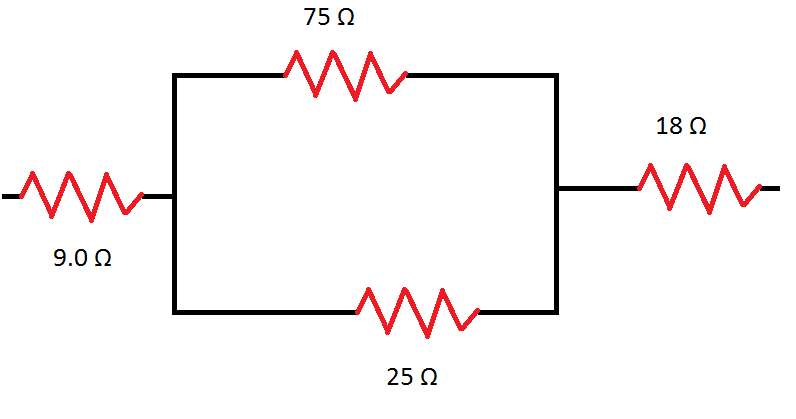 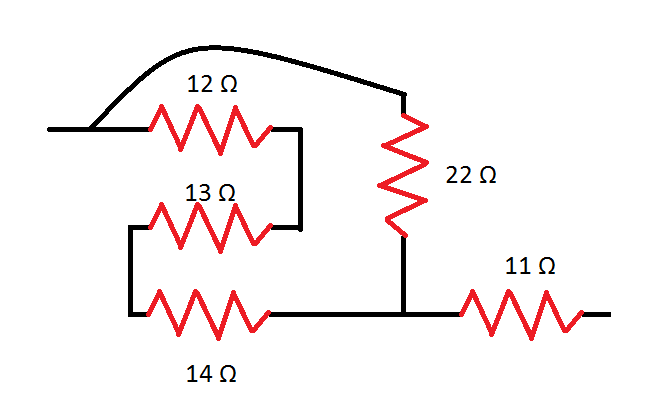 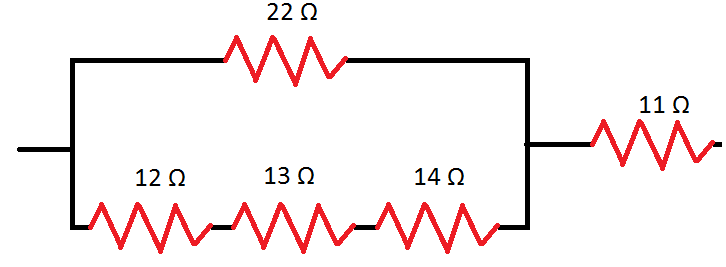 The two sequences of resistors depicted above are equivalent.
True
False
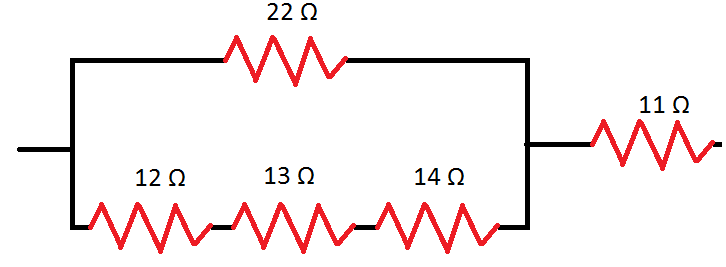 Find the equivalent resistance for the combination depicted above
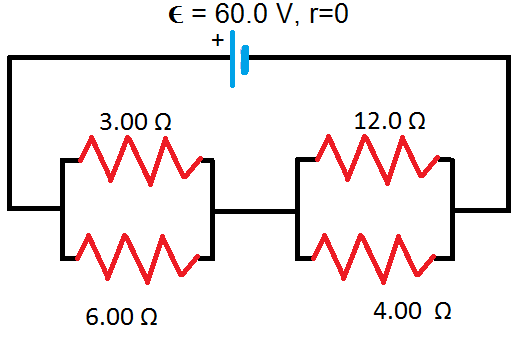 Compute the equivalent resistance (in Ω) in the network in the figure to the right.
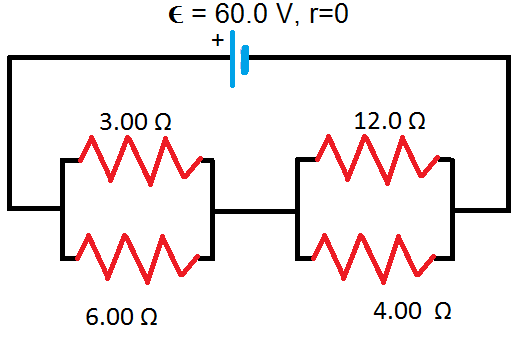 Compute the net current (in A)  in the network in the figure to the right.
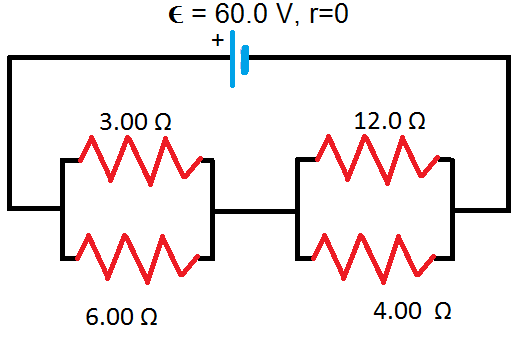 Compute the potential difference (in V) across the 12 Ω and 4 Ω resistors.
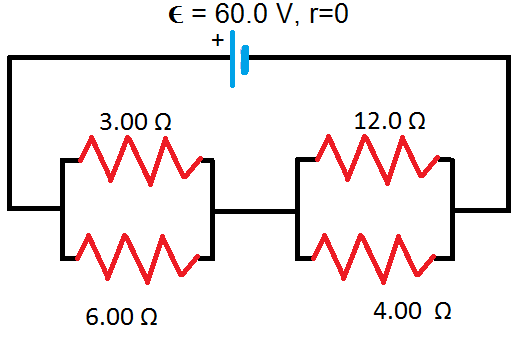 Compute the current through the 12.0 Ω resistor.